ИнтраХоспитални Инфекции
Снежана Туфекчиевска Ѓуроска
 микробиолог
Специјална Болница за Хируршки Болести
 “Филип Втори” – Скопје, Р. Македонија
2011 година
Инфекции поврзани со здравствена грижа
Несакано случување – “компликација” на дијагностика, терапија и нега на болен
Зголемува морбидитет и морталитет 
Зголемува трошоци на лекување
2
Кршење на првото правило на медицинатаДа не се наштети.
На бактериите не им одговара да го убијат домаќинот, туку нивна тенденција е да се рашират на други единки завземајќи нови територии.
Болнички инфекции како причина за смрт(проценка)
САД:
4 милиони случаи годишно
100 000 смртни исходи (меѓу првите 10 причини за смрт)
Европа:
1,5 милиони случаи годишно
35 000 смртни исходи
5
Зачестеност
Развиени земји: 5 – 7%
Земји во развој: многукратно повеќе (25%)


Установи за стари лица имаат највисока преваленција.

 Доминираат цревни бактерии.
6
Концепт на нулта толеранција
Ниту еден случај на болничка инфекција не може да се толерира.
Нулта толеранција
Култура на сигурност на болниот во установата
Јасни цели
Став 
Посветеност на подобрување на праксата дури и кога си подобар од другите 
Сите се одговорни за исходот од лечењето и така се чувствуваат

Одговорноста започнува на административно ниво
8
[Speaker Notes: Zero tolerance is a culture, a goal, an attitude, and a commitment to continuing to improve practice after a benchmark is reached.  Everyone is held accountable for patient outcomes and this accountability begins at the administrative level.]
Можност да се превенираат:
Сите егзогени болнички инфекции
Сите егзогени колонизации
Повеќето болнички инфекции се превентибилни.
    Остануваат само ендогените инфекции кај имунокомпромитирани пациенти предизвикани од сопствената флора што болниот ја носел на приемот во болница.
Сите здравствени работници се добри во својата работа, но медицинските системи се премногу комплексни за да се очекува беспрекорност во 100% случаи.Затоа мора да им се обезбеди систем кој ќе подржува сигурна пракса.
Што треба да се направи
Развивање на свест за значењето на сите профили во борбата против болничките инфекции
Делотворна програма 
Тим за ИХИ
Комисија за ИХИ
Координација на сите актуелни комисии
Обезбедување обука за персонал кој е вклучен во контрола на инфекции и останат персонал
Друго
Стандардни мерки на заштита
Хигиена на раце
Ракавици и заштитна облека
Сигурно постапување со остри предмети
Сигурно постапување со медицински отпад
Деконтаминација на прибор (инструменти, апарати, предмети за заедничка употреба)
Деконтаминација на околината на пациентот
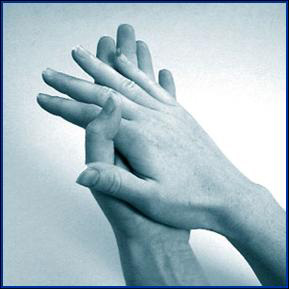 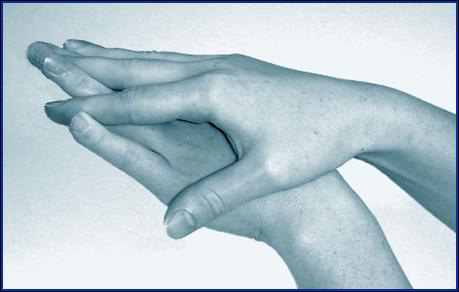 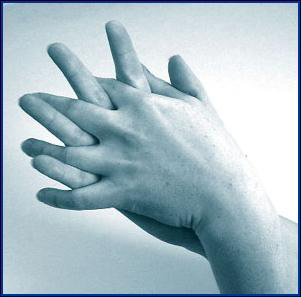 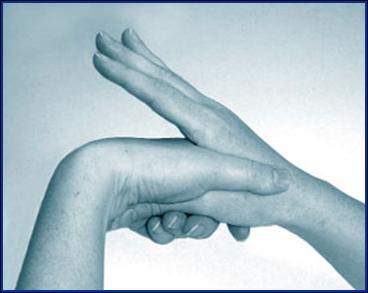 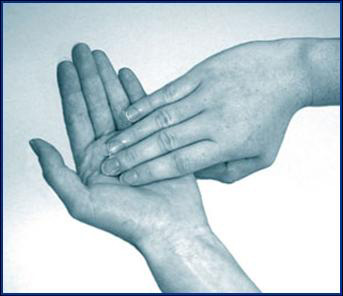 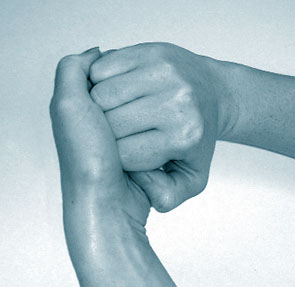 Чисти раце – безбедни раце
Одржување на болничка хигиена
Чистење
Дезинфекција
Стерилизација

Чистите раце имаат мала улога доколку околината на пациентот е контаминирана.
Луѓето го работат она што се контролира, а не секогаш она што од нив се очекува.
Предности на стандардизација
Се редуцира неприфатлива варијабилност 
Се редуцира можноста од грешка
Персоналот е подобро едуциран и има јасни упатства 
Ја прави грижата посигурна
17
Сноп постапки за превенција на инфекции поврзани со здравствена нега, наместо протоколи
Пропишан сноп на постапки
Структуриран начин за подобрување на процесот на здравствена нега и исходот за болниот
Се состои од неколку (обично 3-5) постапки темелени на докази
Ако тие се спроведуваат секогаш сите (секој болен во секоја прилика)
Докажано доведуваат до подобрување на исходот за болните 
Тоа е “сè или ништо” пристап
19
Однос на протоколи и сноп постапки
Протокол
Сноп постапки
Детален опис на постапката
Многу корисен за едукација на персоналот
Многу корисен како потсетник на деталите на постапката
Контролната листа е долга и ретко кој ја исполнува
Обично стои негде во фиока
Обично е долг, не е можно да се има пред очи во моментот на работа
Лесно се модифицира
3-5 на докази темелени зафати во постапката
Цел клинички тим е посветен на потполно изведување на постапката
Лесно се контролира спроведувањето на постапката
Не може да се модифицира
Секој дел на постапката се спроведува според прифатени протоколи (едукација!!)
20
Пропишани снопови на постапки
ЦВК сноп
Сноп за поставување
Сноп за употреба и одржување
ВАП сноп
УТИ сноп
SSI сноп
MRSA сноп
C.difficile сноп
21
Контролни листи
Го зголемуваат придржувањето кон клиничките упатства
Ја подобруваат најдобрата прифатена пракса 
Ја зголемуваат одговорноста на секој работник на одделот или во тимот
22
Propisani snop postupaka osigurava da svaki bolesnik dobiva SVE elemente skrbi kako bi se poboljšao ishod bolesnika
N.Damani
Head
Elevation
Sedation Vacation
Peptic ulcer
prophylaxis
DVT
prophylaxis
Svaka mjera temeljena na dokazima je jednako važna kao da stoji sama ali čitav skup kao “snop” čini standard zdravstvene skrbi
23
Не е тешко да се научи повеќе. Тешко е да се одучи кога ќе откриеш дека си работел погрешно.Martin Fisher
Пречки/Проблеми
Зошто да менуваме? Тоа го правиме со години!
Ние немаме проблеми со инфекции.
Покажете ми дека имаме проблем.
Зарем мислите дека ќе работиме како во онаа болница?
Не разбирате дека ние сме поинакви.
Ние работиме најдобро. Другите нека го прифатат нашиот начин на работа.
25
Решенија
Управата на болницата мора да ги подржува сите нови проекти
Директорот и главната сестра мораат активно да учествуваат во проектот
Целиот персонал мора да биде запознаен и практично обучен
Директорот мора да обезбеди доволно време за едукација на персоналот
26
Членови на клиничкиот тим
Соработуваат
Се потсетуваат едни со други
Ги опоменуваат едните другите??
Ги контролираат едните другите???

Со заеднички напори го смалуваат бројот на инфекции и го подобруваат исходот на болеста.
27
Неопходност од соработка на клиничкиот тим со клиничкиот микробиолог
Улога на микробиолошката лабораторија во контролата на ИнтраХоспиталните Инфекции
Видови на контакт
Писмен одговор
Писмен одговор со коментар
Вклучува 1 и 2, плус усен коментар и совет од микробиолог – намалување на трошоци за лекување до 25%

Обезбедување на совет за антимикробна терапија
Проблем Недостатокот на ускладени лабораториски методи и гранични точки за осетливост на антибиотици во рамките на нашата држава оневозможува значајно споредување на стапките на резистенција, следење на развојот на резистенција и истржување на влијание на интервентни стратегии.
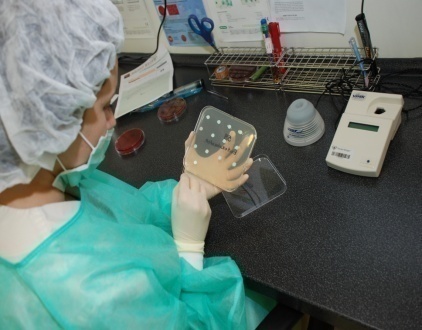 National Antimicrobial Susceptibility Testing Committees (NACs)
Потреба од меѓулабораториска стандардизација
EUCASTИмплементирањето на европски стандарди во клиничката микробиологија ќе претставува уште еден придонес и чекор напред кон прагот за влез на Р. Македонија во европското семејство.
Проблемот со бактериската резистенција
Дали се лекарите доволно информирани за механизмите на резистенција на микроорганизмите кон антимикробни средства?

Пасивно читање на антибиограм
Селекција на резистентни бактерии
Изложеност на антибиотици

-  Обмислена антимикробна политика
Вложување во брза и прецизна микробиолошка дијагностика – помалку емпириска терапија 
Откривање на епидемиолошки значајни бактерии и спречување на нивно ширење
Превенција на селекција на мултиантибиотик резистентни бактерии
Не може да се изведе на ниво на една болница
Мора да се спроведе на ниво на цела држава во која пациентите ги разменуваат пациентите
(Се однесува и на установи за стари лица.)
36
Бактериски биофилм
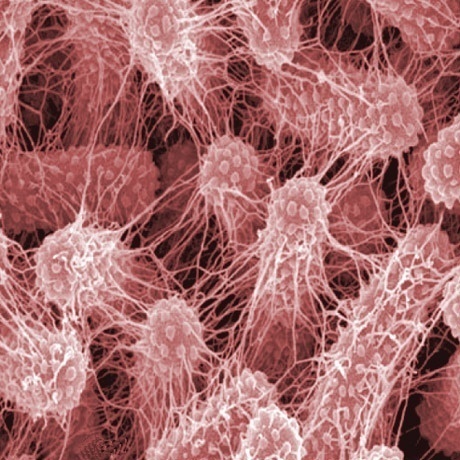 Потребно е развивање на свест за рационална примена на антимикробна терапија кај медицински лица и пошироката јавност.Скоро во 90% случаи е непотребно дадена антимикробна терапија.
Нерационална примена на антимикробни лекови Clostridium difficile(антибиотски асоциран colitis)
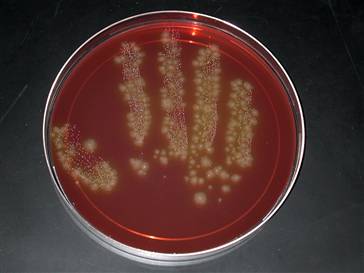 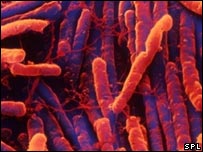 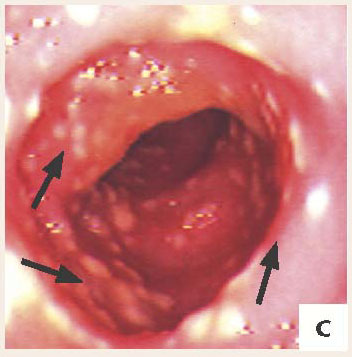 Заштита на глобалниот еко-системРазумна употреба на антибиотици
Да се лечи инфекција, а не колонизација или контаминација
Лекови од прв избор
Резервни антибиотици (Piperacillin-tazobactam, Ceftazidime, Ceftriaxone, Cefepime, Imipenem, Meropenem, Amikacin, Vancomycin, Teicoplanin)
Лекови со висок и низок потенцијал за развивање на резистенција

Национален Антимикробен Комитет
(Креирање на антимикробна политика)
Национални водичи за примена на антимикробни лекови темелени на докази
Помош во терапевстката одлука на докторите
   Подобрување на меѓусебната доверба и соработка меѓу докторите
   Зајакнување на довербата на пациентите


- Србија – 2004, за потребите на ПЗЗ
- Хрватска – џепна книшка за секој доктор од сите нивои  на здравствена заштита (Насоки за примена на антимикробна терапија) + насоки за хируршка профилакса, за уринарни инфекции и гушоболка
- Македонија – 2004 Инфектологија преведена од Фински (вклучува и дијагностички постапки)


(Како што е случај и со другите насоки, ниту овие не се замена за клиничко размислување и секогаш ќе постојат исклучоци.)
Најголем клинички проблем
Streptococcus pneumoniae резистентен на пеницилин и макролиди кај деца
MRSA, ESBL (Extended Spectrum Beta Lactamasis) продуцирачки цревни бактерии, Pseudomonas  и Acinetobacter  резистентни на карбапенеми (метало-бета-лактамази), VRE
Enterococcus species
Предупредување: Изолатите на Enterococcus species не можат да бидат осетливи на цефалоспорини, Clindamycin и Trimethoprim-sulfomethoxazol (искористување на егзогените фолати достапни in vivo).
   Во новите стандарди веќе не фигурираат флуорокинолоните и бензилпеницилинот.
Enterococcus species
Ampicillin (Amoxicillin)
Vancomycin
Teicoplanin
Gentamicin (други аминогликозиди) - само во комбинација
Linezolid
Imipenem
Trimethoprim-sulfamethoxazole (никогаш S)
Quinupristin-dalfopristin
Tigecyclin
Nitrofurantoin (само за некомплицирани уринарни инфекции)
Изнесување на болнички соеви на микроорганизми во вонболничка средина и здрава популација
Цитат :” Борбата ја планираат генерали во позадина, а ја добиваат или ја губат воjници на бојното поле. Тоа е вистина која, исто така, важи и за борбата против болничките инфекции, каде успехот, ако се постигне, ќе припаѓа на заедничките напори на различните профили на стручни лица кои работат заедно за да постигнат заедничка цел.” 
                                                                                                                   J.C. Kelsey